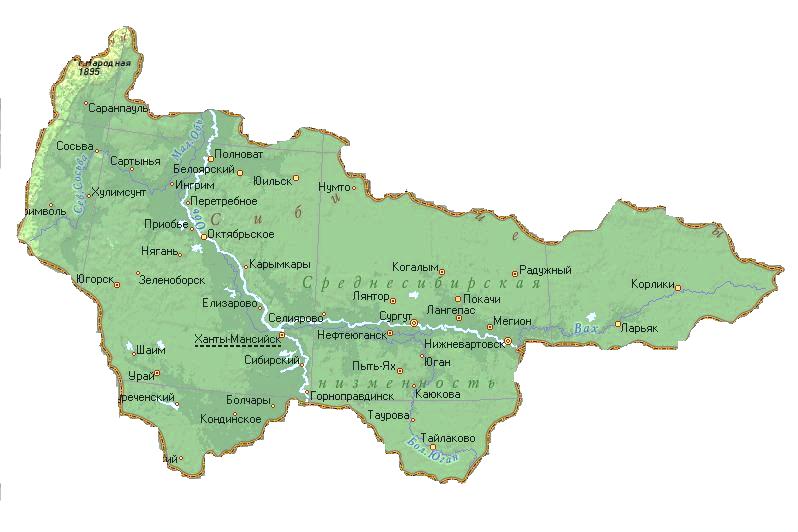 Исполнение контролируемых показателей по ВИЧ-инфекции в Ханты-Мансийском автономном округе – Югре 2019 (1полугодие)
1
Структура службы СПИД
КИЗ и КДК медицинских организаций 
Ханты-Мансийского автономного округа - Югры
2
Заболеваемость ВИЧ-инфекцией в ХМАО-Югре в сравнении с РФ (на 100 тысяч населения)
3
Тенденция эпидемического процессаВИЧ-инфекции в ХМАО-Югре (по данным заболеваемости 2002-6 мес.2019)
Тенденция заболеваемости имеет восходящий характер, с 2015 года отмечается снижение заболеваемости
4
Обследование населения ХМАО-Югры на ВИЧ (тыс.человек)
5
Обследование населения ХМАО-Югры на ВИЧ (%) по территориям 6 мес.2019 год
В 2019 году необходимо обследовать 35% населения округа.
6
Структура обследованных на ВИЧ 6 мес. 2019(в % от общего числа обследованных)
7
Число выявленных случаев 2016-6 мес.2019
8
Число впервые выявленных случаев по территориям и поставленных на учет за 6 мес. 2019
Нижневартовский район данные не предоставил (отсутствие врача. На учет поставлено в среднем 96%.
9
Состоящие на учете 1 полугодие 2019
10
Диспансерное наблюдение в ХМАО-Югре
11
Информированность населения по вопросам ВИЧ-инфекции в ХМАО-Югре
12
АРВТ в ХМАО-Югре
13
Получающие АРВТ на 30.06.2019
14
Процент обследования на вирусную нагрузку лиц получающих терапию по ФРВИЧ и ПНП на конец июня
15
Процент достижения неопределяемой нагрузки у лиц получающих терапию по ФРВИЧ и ПНП на конец июня
16
Процент обследованных на СД4 по ФРВИЧ на конец июня
17
Химиопрофилактика туберкулеза у ВИЧ-инфицированных
18
Доля вертикального пути передачи в общей структуре путей передачи ВИЧ (в %)
По состоянию на 30.06.2019 в округе было рождено 149 детей от ВИЧ-инфицированных женщин, диагноз ВИЧ-инфекция после лабораторного обследования установлен 2 детям
19
Частота вертикальной передачи ВИЧ (2016-2019)(в % от числа детей, рожденных ВИЧ-инф. матерями)
20
Состояние профилактики вертикальной передачи ВИЧ (в %)
2019 - 3х-комп. 89,6%
Основными причинами неполного охвата профилактикой дородовой и в родах являются: поздняя постановка на учет по беременности, серонегативное окно, отказ от проведения профилактики
21
Достижение неопределяемой нагрузки в сроке 34-36 недель беременности(в %)
Из 145 родивших – 97 имели неопределяемую нагрузку в сроке 34-36 недель , 22 имело в данном сроке определяемую нагрузку. 15 не получили профилактику во время беременности (2 отказ, 5 диагноз после родов, 3 не наблюдались, 5 позднее обращение)
22
Охват АРВТ детей, инфицированных перинатально
23
Наполняемость федерального регистра ВИЧ
24
План первоочередных мероприятий по противодействию распространения ВИЧ-инфекции в 2017-2019 (основные показатели)
25
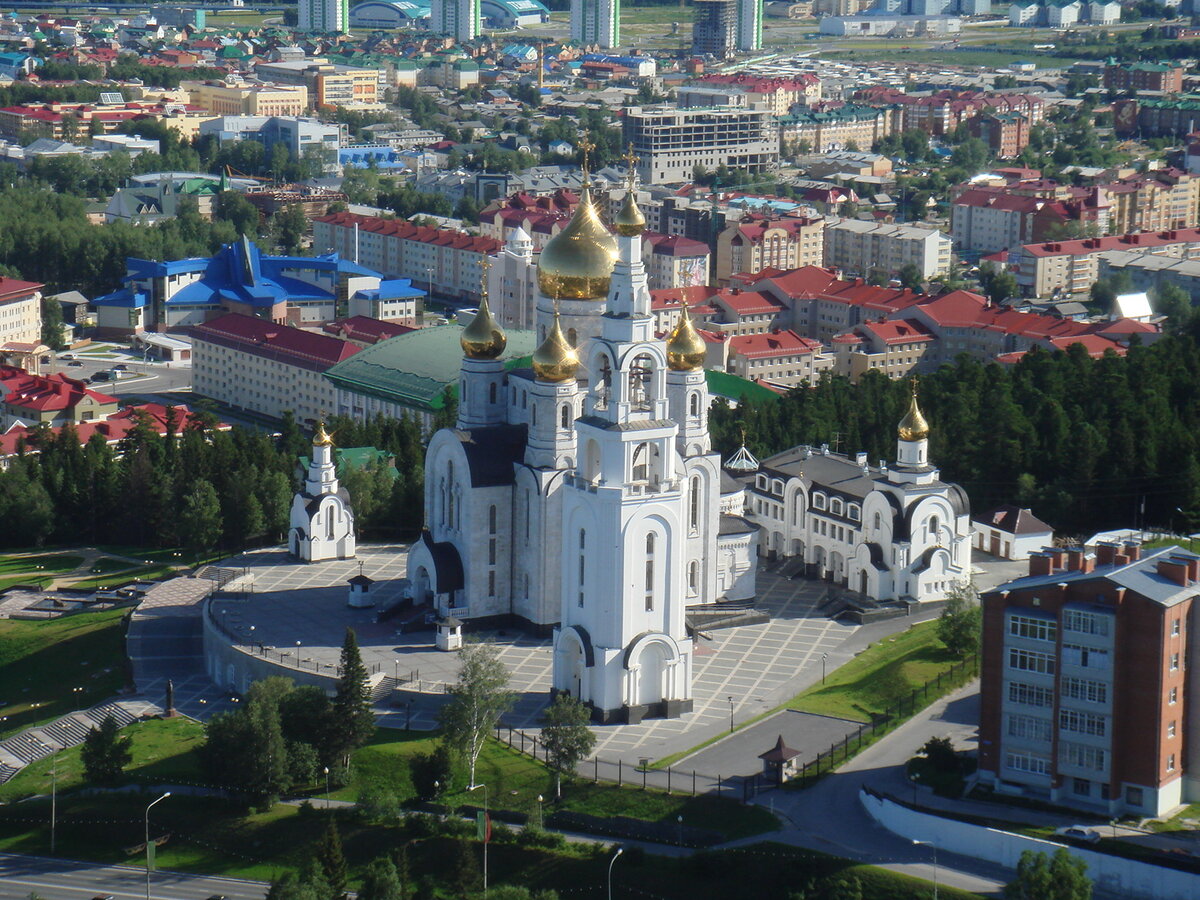 Благодарю за внимание
26